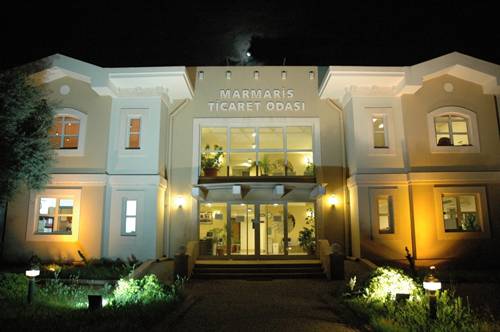 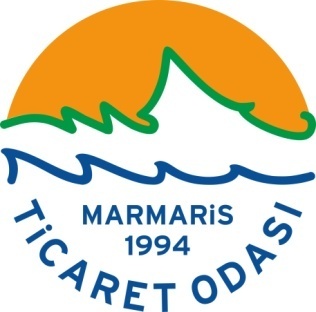 MARMARİS TİCARET ODASI
MUAMELAT BİRİMİ ÜLKAY KOCAEFE
MUAMELAT BİRİMİ

Odaların işleyişine, üyelik kaydına, organ toplantılarına, odalarca verilen hizmetler ile onaylanan ve düzenlenen belgelere, örf, adet ve teamüller ile uyulması zorunlu mesleki kararlara, tahkime, odalarca tutulan defterlere ve bunların kayıt usulüne, odaların bünyesinde kayıt gören, düzenlenen ve dosyalanan her türlü evrak, belge ve defterlerin muhafazasına ve imhasına, ehliyet, temsil ve imza yetkisi ile genel sekreter ve yardımcılarının görev ve yetkilerine ve odalarca yürütülen diğer iş ve işlemlere ilişkin usul ve esasları düzenlemektir.
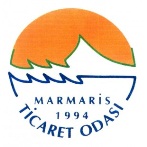 MUAMELAT BİRİMİ GÖREVLERİ

SİGORTA ACENTESİ TESCİL İŞLEMLERİ 
İŞ MAKİNESİ TESCİL İŞLEMLERİ 
YAZIŞMALAR 
GELEN EVRAK –GİDEN EVRAK
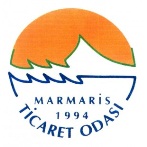 SİGORTA ACENTESİ KURULUŞ 

Acente veya eksper, MTO-FR-320 veya MTO-FR-321 ile talepte bulunur. Gerekli evrak listesini tamamlar.T.O.B.B AEKS üzerinden ön başvuruyu yapar. Sigorta acentesi sorumlusu başvuruyu inceler. MTO-FR-320; 321 talep formu, DK-FR-01;02;03;04 taahhütnameleri ve diğer belgeler teslim alınır. Acente gerekli fiziki şartları sağladığını taahhüt ederek MTO-FR-322 ile Asgari fiziki şartlar tetkik raporu için talepte bulunur. (fiziki şart. sağ. dair belgeler 6 ay içinde alınır) Acente fiziki şartları tetkik raporu için yerinde incelenir. DK-FR-05 Tetkik raporu düzenlenir. Oda memuru  tarafından ön başvuru incelenir ve onaylanır. Genel sekreter inceler ve onaylar. T.O.B.B. Sigortacılık Müdürlüğüne gönderilir. T.O.B.B. Sigortacılık Müd.başvuruyu onaylar ve Hazine Müsteşarlığına gönderir.Hazine Müs.uygun görürse başvuruyu onaylar. Levha kaydı gerçekleştikten sonra acente plaka çıktısı alınır,imza karşılığı acente yetkilisine teslim edilir. Hazine onayından sonra firma 6 ay içinde levha kayıt ücretini öder. Dekontun bir suretini T.O.B.B. gönderir.  Levha kaydı gerçekleşmiş olur.
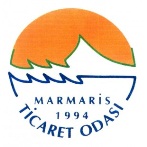 GERÇEK KİŞİ SİGORTA ACENTELERİ İÇİN İSTENEN BELGELER:
1.DİLEKÇE /ÖN BAŞVURU ONAY FORMU (GERÇEK KİŞİLER)2.VUKUATLI NÜFUS CÜZDANI SURETİ3.İKAMETGAH BELGESİ (EV ADRESİ)4.ARŞİV KAYITLI ADLİ SİCİL BELGESİ 5.İFLAS KONKORDATO BELGESİ 6.İKİ ADET VESİKALIK FOTOĞRAF7.EN SON MEZUN OLUNAN OKUL DİPLOMA SURETİ8.TİCARET SİCİL GAZETESİ9.TİCARET SİCİLİ TASDİKNAMESİ10.MAL VARLIĞI BEYANI11.TAAHHÜTNAME (EK-1 VE EK-2)12.BİLGİ FORMU EK-313.(TANZİM EDİLMİŞSE) MESLEKİ SORUMLULUK SİGORTASI SURETİ14.(YABANCI DİL BİLİNİYORSA) YABACI DİL BELGESİ15.(SİGORTA ŞİRKETİ İLE ACENTELİK SÖZLEŞMESİ YAPILMIŞSA) SİGORTA ŞİRKETİ İLE YAPILAN SÖZLEŞME SURETİ16.TELEFON / E-POSTA VB. BİLGİLER İÇİN BEYAN
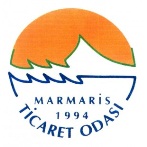 ACENTE TEKNİK PERSONELİ İÇİN İSTENEN BELGELER:

1.VUKUATLI NÜFUS CÜZDANI SURETİ2.İKAMETGAH BELGESİ (EV ADRESİ)3.ARŞİV KAYITLI ADLİ SİCİL BELGESİ 4.İFLAS / KONKORDATO BEYANI 5.DİPLOMA SURETİ6.İKİ ADET VESİKALIK FOTOĞRAF7.SSK VEYA BAĞKUR KAYDI 
* TÜM BELGE, FOTOĞRAF VE BEYANLARIN DÜZENLENİŞ TARİHİ 6 AYDAN ESKİ OLMAMALIDIR* MESLEKİ TECRÜBE SSK VEYA BAĞKUR’DAN ALINACAK BELGE İLE İSPATLANMALIDIR.* SİGORTA ACENTELERİ MESLEKİ SORUMLULUK SİGORTASINI YAPTIRMAMIŞSA 31.12.2008 TARİHİNE KADAR TANZİM ETTİREREK BAŞVURU YAPILAN ODAYA İLETMEK ZORUNDADIR* SİGORTA ACENTELERİNİN, SİGORTA ŞİRKETİ İLE YAPILAN ACENTELİK SÖZLEŞMESİ YOKSA LEVHAYA KAYITTAN SONRA 6 AY İÇERİSİNDE EN AZ BİR SİGORTA ŞİRKETİ İLE ACENTELİK SÖZLEŞMESİ YAPARAK BAŞVURU YAPILAN ODAYA İLETMEK ZORUNDADIR.
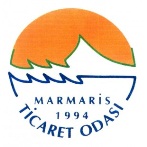 TÜZEL KİŞİ SİGORTA ACENTELERİ İÇİN İSTENEN BELGELER:  
1. DİLEKÇE (TÜZEL KİŞİ) 2. TİCARET SİCİL GAZETESİ 3. TİCARET SİCİLİ TASDİKNAMESİ 4. ŞİRKET ANA SÖZLEŞMESİ 5. VERGİ LEVHASI SURETİ 6. İFLAS KONKORDATO BELGESİ (Şirketler İçin Ticaret Sicil memurluğu Tarafından Düzenlenebilmektedir)7. TAAHHÜTNAME (EK-1 VE EK-2) 8. BİLGİ FORMU (EK-3) 9. (TANZİM EDİLMİŞSE) MESLEKİ SORUMLULUK SİGORTASI SURETİ 10. (SİGORTA ŞİRKETİ İLE ACENTELİK SÖZLEŞMESİ YAPILMIŞSA) SİGORTA ŞİRKETİ İLE YAPILAN SÖZLEŞME SURETİ 11.TELEFON / E-POSTA VB. BİLGİLER İÇİN BEYAN
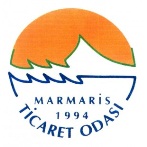 ACENTE YETKİLİLERİ İÇİN İSTENEN BELGELER:  

1.İKAMETGÂH BELGESİ (EV ADRESİ) 2.VUKUATLI NÜFUS CÜZDANI SURETİ 3.ARŞİV KAYITLI ADLİ SİCİL BELGESİ 4.İFLAS / KONKORDATO BEYANI 5.EN SON MEZUN OLUNAN OKUL DİPLOMA SURETİ 6.TAAHÜTNAME EK-1 7.BİLGİ FORMU EK-3 8.İKİ ADET VESİKALIK FOTOĞRAF 9.SSK VEYA BAĞKUR KAYDI
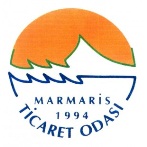 …
ACENTE MÜDÜRÜ İÇİN İSTENEN BELGELER: 

1. VUKUATLI NÜFUS CÜZDANI SURETİ 2. İKAMETGÂH BELGESİ (EV ADRESİ) 3. ARŞİV KAYITLI ADLİ SİCİL BELGESİ 4. İFLAS / KONKORDATO BEYANI 5. EN SON MEZUN OLUNAN OKUL DİPLOMA SURETİ 6. İKİ ADET VESİKALIK FOTOĞRAF 7. SSK VEYA BAĞKUR KAYDI 8. TAAHÜTNAME EK-1 9. BİLGİ FORMU EK-3 10.(YABANCI DİL BİLİNİYORSA) YABACI DİL BELGESİ 11.CEP TELEFONU NUMARASI
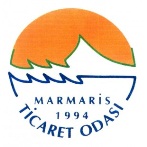 ACENTE TEKNİK PERSONELİ İÇİN İSTENEN BELGELER

1. VUKUATLI NÜFUS CÜZDANI SURETİ 2. İKAMETGÂH BELGESİ (EV ADRESİ) 3. ARŞİV KAYITLI ADLİ SİCİL BELGESİ 4. İFLAS / KONKORDATO BEYANI 5. EN SON MEZUN OLUNAN OKUL DİPLOMA SURETİ 6. İKİ ADET VESİKALIK FOTOĞRAF 7. SSK VEYA BAĞKUR KAYDI
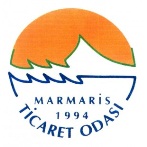 ACENTE ŞUBELERİ İÇİN İSTENEN BELGELER: 

TİCARET SİCİL GAZETESİ
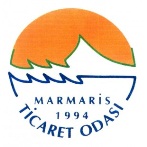 TÜZEL KİŞİ SİGORTA ACENTELERİ GERÇEK KİŞİ ORTAKLARI İÇİN İSTENEN BELGELER
1. VUKUATLI NÜFUS CÜZDANI SURETİ 2.ARŞİV KAYITLI ADLİ SİCİL BELGESİ 3.İFLAS / KONKORDATO BEYANI4.TAAHÜTNAME EK-1 5.BİLGİ FORMU EK-3
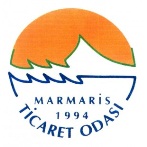 TÜZEL KİŞİ SİGORTA ACENTELERİ TÜZEL KİŞİ ORTAKLARI İÇİN İSTENEN BELGELER: 

1. İFLAS / KONKORDATO BELGESİ (Şirketler İçin Ticaret Sicil memurluğu Tarafından Düzenebilmektedir) 2. TAAHÜTNAME EK-1 3. BİLGİ FORMU EK-3
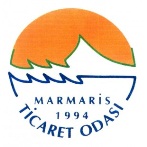 * TÜM BELGE, FOTOĞRAF VE BEYANLARIN DÜZENLENİŞ TARİHİ 6 AYDAN ESKİ OLMAMALIDIR * MESLEKİ TECRÜBE SSK VEYA BAĞKUR’DAN ALINACAK BELGE İLE İSPATLANMALIDIR. * SİGORTA ACENTELERİ MESLEKİ SORUMLULUK SİGORTASINI YAPTIRMAMIŞSA 31.12.2008 TARİHİNE KADAR TANZİM ETTİREREK BAŞVURU YAPILAN ODAYA İLETMEK ZORUNDADIR * SİGORTA ACENTELERİNİN, SİGORTA ŞİRKETİ İLE YAPILAN ACENTELİK SÖZLEŞMESİ YOKSA LEVHAYA KAYITTAN SONRA 6 AY İÇERİSİNDE EN AZ BİR SİGORTA ŞİRKETİ İLE ACENTELİK SÖZLEŞMESİ YAPARAK BAŞVURU YAPILAN ODAYA İLETMEK ZORUNDADIR
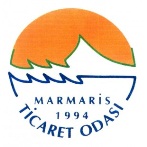 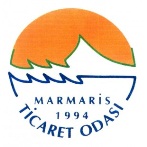 FİZİKİ ŞARTLAR TETKİK DİLEKÇESİ
TİCARET VE SANAYİ  ODASI BAŞKANLIĞI
GENEL SEKRETERLİK MAKAMINA
MUĞLA
								                     TARİH: … /.…/ /2010
 
 “SİGORTA ACENTELİĞİ FAALİYETİNİN YÜRÜLETECEĞİ MEKANIN SAHİP OLMASI GEREKEN ASGARİ FİZİKİ ŞARTLARA” UYGUNLUĞUMUZUN TESPİTİ İÇİN ODA TETKİK RAPORU DÜZENLENMESİNİ TALEP ETMEKTEYİZ.
 GEREĞİ BİLGİLERİNİZE ARZ OLUNUR.	
									 ACENTE KAŞESİ						   YETKİLİ İMZA 
 
FİZİKİ ŞARTLARA UYGUNLUK TALEP EDİLEN ADRES:
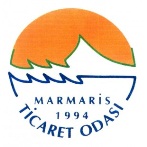 FİZİKİ ŞARTLARIN YERİNE GETİRİLMESİ İLE İLGİLİ TAAHHÜTNAME
Sigorta Acenteliği faaliyetini yürüttüğümüz mekânın; müstakil bir bina/iş merkezi içerisinde; fiziki olarak ayrılmış, müstakil bir girişe sahip, başlıbaşına kullanılmaya elverişli bağımsız bir mekân olduğunu; münhasıran Sigorta Acenteliği yapılan bu mekanda işletmeye ait en az 1’er adet bilgisayar, yazıcı ve faks cihazının, poliçe düzenlemeye, müşteri cari hesabını takip etmeye ve yazışma yapmaya uygun programların, yeterli arşivleme sisteminin, internet bağlantısının, elektronik posta adresinin, müşteri oturma grubunun bulunduğunu ve tüm sigortacılık işlemleri için statik IP adresi kullanacağımızı 
beyan/taahhüt ederiz.  …./..../....
 
EKLER: 
	Sigorta acenteliği faaliyetinin yürütüldüğü işyerine ilişkin sigorta acentesine ait tapu veya kira sözleşmesi sureti
İlgili belediye tarafından sigorta acentesi adına düzenlenmiş “İşyeri Açma ve Çalışma Ruhsatı”nın sureti,
Vergi levhası sureti,
	Sigorta acentesi adına kayıtlı elektrik/ telefon/su/doğalgaz/ADSL faturaları (en az ikisinin) sureti.	
(Gerçek kişi için) 				    	     	       Sigorta Acentesinin 							                                      Adı Soyadı   İMZA  
						                  
 (Tüzel kişi için) 				      	                     Sigorta Acentesinin 
							                                          Unvanı			
 						                    Acente Yetkilisinin
						                    Adı Soyadı						                    (İmza)
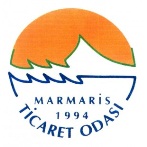 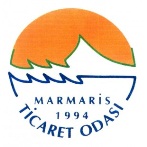 Ek-2							
TAAHHÜTNAME * 
T.C. BAŞBAKANLIK 
HAZİNE MÜSTEŞARLIĞINA
 
	5684 sayılı Sigortacılık Kanunu’nun 23 üncü maddesinin on ikinci fıkrasının “Sigorta şirketlerinin, sigorta sözleşmeleri için brokerlik yapanların ve sigorta eksperlerinin yönetim ve denetiminde bulunan kişiler ile bunlar adına imza atmaya yetkili olanlar sigorta acentelerinin yönetim ve denetim kurullarında görev alamaz; imzaya yetkili olarak çalışamaz; bu şirketlere ortak olamaz ve bunlardan ücret karşılığı herhangi bir iş kabul edemez. Bu sınırlandırmalar söz konusu kimselerin eş ve velayeti altındaki çocukları için de geçerlidir. Ancak, sigorta şirketlerinin yönetiminde, denetiminde bulunan kişiler ile bunlar adına imza atmaya yetkili olanların eş ve velayeti altındaki çocukları için sınırlandırma bu kişilerin faaliyette bulunduğu şirketin sigorta acenteliği içindir.” hükmüne aykırı bir durumumun bulunmadığını beyan/taahhüt ederim.  ......./....../......										Adı Soyadı 		          					(İmza)
 
Taahhütname alınacak kişiler 
 
Gerçek kişi sigorta acenteleri, 
Tüzel kişi sigorta acentelerinin müdürleri ve gerçek kişi ortakları ile tüzel kişi ortaklarının gerçek kişi ortakları,
Tüzel kişi acenteleri sigorta işlemleri bakımından temsil ve ilzama yetkili olanlar.
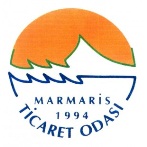 Ek-3
TAAHHÜTNAME
 
T.C. BAŞBAKANLIK 
HAZİNE MÜSTEŞARLIĞINA
 
	5684 sayılı Sigortacılık Kanununun 03.04.2013 tarihli ve 6456 sayılı Kanunla değişik 23 üncü maddesinin onuncu fıkrası kapsamında “Bankalar ile özel kanunla kurulmuş ve kendisine sigorta acenteliği yapma yetkisi tanınan kurumlar hariç olmak üzere, sigorta acenteleri, bireysel emeklilik işlemleriyle ilgili aracılık ile Müsteşarlığın uygun göreceği sigortacılıkla bağlantılı diğer aracılık faaliyetleri dışında başka bir ticari faaliyette bulunamaz.” hükmüne aykırılık teşkil edecek bir faaliyetimizin bulunmadığını beyan/taahhüt ederiz.  ......./......./.......
	
(Gerçek kişi için) 				    	     	                        Sigorta Acentesinin 
							                                      Adı Soyadı
   (İmza)
 
 (Tüzel kişi için) 				      	                                                     Sigorta Acentesinin 
 Unvanı		
 						                                               Acente Yetkilisinin
Adı Soyadı
(İmza)
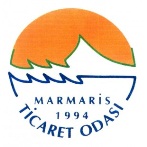 SİGORTA EKSPER KURULUŞU 
 
TÜM SİGORTA EKSPERLERİ İÇİN İSTENEN BELGELER:
1.     VUKUATLI NÜFUS CÜZDANI SURETİ (Asıl)
2.     İKAMETGAH BELGESİ (EV ADRESİ) (Asıl)
3.     ARŞİV KAYITLI ADLİ SİCİL BELGESİ (Asıl)
4.     İFLAS KONKORDATO BELGESİ (Asıl)
5.     VESİKALIK FOTOĞRAF (jpec 94*128 USB veya CD ile)
6.     VESİKALIK FOTOĞRAF (10 Adet)
7.     EN SON MEZUN OLUNAN OKUL DİPLOMA SURETİ
8.     TAAHHÜTNAME  (EK-2) Asıl ve Islak İmzalı
9.     BİLGİ FORMU (EK-3) Asıl ve Islak İmzalı
10.   (YABANCI DİL BİLİNİYORSA) YABACI DİL BELGESİ
11.   HAZİNE MÜSTEŞARLIĞI TARAFINDAN VERİLEN RUHSATNAME SURETİ
12.   TELEFON / E-POSTA VB. BİLGİLER İÇİN BEYAN
 
GERÇEK KİŞİ SİGORTA EKSPERLİK FİRMASI İÇİN İSTENEN BELGELER:
1.     VERGİ LEVHASI SURETİ
2.     ADRES, TELEFON, FAKS VE E-POSTA BEYANI
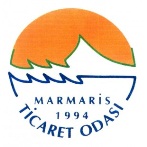 TÜZEL KİŞİ SİGORTA EKSPERLİK FİRMASI İÇİN İSTENEN BELGELER:
1.     TİCARET SİCİL GAZETESİ
2.     ŞİRKET ANA SÖZLEŞME SURETİ
3.     TİCARET SİCİLİ TASDİKNAMESİ
4.     VERGİ LEVHASI SURETİ
5.     İFLAS KONKORDATO BELGESİ (Asıl)
6.     TAAHHÜTNAME  (EK-2) Asıl ve Islak İmzalı
7.     BİLGİ FORMU (EK-3) Asıl ve Islak İmzalı
8.     TELEFON / E-POSTA VB. BİLGİLER İÇİN BEYAN
 
TÜZEL KİŞİ SİGORTA EKSPERLİK FİRMASI ŞUBELERİ İÇİN İSTENEN BELGELER:
1.     TİCARET SİCİL GAZETESİ
2.     TELEFON / E-POSTA VB. BİLGİLER İÇİN BEYAN
 
TÜZEL KİŞİ SİGORTA EKSPERLİK FİRMASI EKSPER OLMAYAN ORTAKLAR İÇİN İSTENEN BELGELER:
1.     VUKUATLI NÜFUS CÜZDANI SURETİ (Asıl)
2.     ARŞİV KAYITLI ADLİ SİCİL BELGESİ (Asıl)
3.     İFLAS KONKORDATO BELGESİ (Asıl)
4.     TİCARET SİCİL GAZETESİ (ORTAKLIK ORANI, ORTAKLIĞA BAŞLAMA TARİHİNİ İÇERİR)
5.     TAAHHÜTNAME  (EK-2) Asıl ve Islak İmzalı
6.     BİLGİ FORMU (EK-3) Asıl ve Islak İmzalı
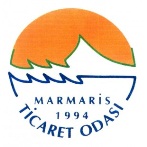 TÜZEL KİŞİ SİGORTA EKSPERLİK FİRMASI TÜZEL ORTAKLAR İÇİN İSTENEN BELGELER:
1.     TİCARET SİCİL GAZETESİ (ORTAKLIK ORANI, ORTAKLIĞA BAŞLAMA TARİHİNİ İÇERİR)
2.     İFLAS KONKORDATO BELGESİ (Asıl)
3.     TAAHHÜTNAME  (EK-2) Asıl ve Islak İmzalı
4.     BİLGİ FORMU (EK-3) Asıl ve Islak İmzalı
 
TÜZEL KİŞİ SİGORTA EKSPERLİK FİRMASINDA GÖREVLİ TÜM EKSPERLER İÇİN İSTENEN BELGELER:
1.     GÖREVİ VE GÖREV YERİNİ İÇERİR BEYAN
2.     ÇALIŞAN İSE İŞE BAŞLANGIÇ TARİHİNİ BELİRTİR BEYAN             
3.     ORTAK İSE TİCARET SİCİL GAZETESİ (ORTAKLIK ORANI, ORTAKLIĞA BAŞLAMA TARİHİNİ İÇERİR)
* TÜM BELGE, FOTOĞRAF VE BEYANLARIN DÜZENLENİŞ TARİHİ 6 AYDAN ESKİ OLMAMALIDIR.
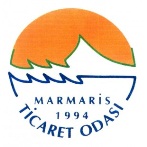 İŞ MAKİNESİ TESCİL İŞLEMLERİ
İş Makinesinin Tescili Neden Zorunludur?2918 sayılı Karayolları Trafik Yasası'nın ilgili Yönetmeliğinin 28. maddesi uyarınca, bütün motorlu araçlar ile ilgili Yönetmelik'te tescili zorunlu kılınan motorsuz araçların sahipleri, araçlarını yetkili kuruluşuna tescil ettirmek ve tescil belgesi almak mecburiyetindedirler.
İş Makinesi Tescilleri Hangi Yetkili Kuruluşlar Tarafından Yapılır?1.Kamu kuruluşlarına ait olanlar ilgili kuruluşlarca,2.Özel ve tüzel kişilere ait olanlardan;a) Tarım kesiminde kullanılanlar ziraat odalarınca,b) Tarım kesiminde kullanılanların dışında kalan ve sanayi, bayındırlık ve diğer kesimlerde kullanılanların üyesi oldukları ticaret, sanayi veya ticaret ve sanayi odalarınca tescilleri yapılır.
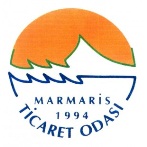 İŞ MAKİNESİ TESCİLİ
MTO-FR-323 ile başvuru talebinin üye tarafından yapılması. Araç sıfır ise dilekçe, aracın faturası, teknik belge ve firmanın imza sirküleri talep edilir.  Araç ikinci el ise eski ruhsat ve noter satış sözleşmesi talep edilir. Ruhsatı yok ise mahkemeden alınmış sahiplik belgesi talep edilir. Tescil işlemi gerçekleştirilir ve belge verilir. İkinci el araçlarda Oda memuru tarafından DK-FR-06-Teknik Belge hazırlanır. İkinci el araçlar için kayıtlı olduğu odaya bilgi verilerek T.O.B.B. İMBS otomasyon sistemi üzerinden aracın kaydının pasif duruma getirilmesi talep edilir. Pasif işleminden sonra TOBB İMBS otomasyon sistemine araç kaydedilir. Kayıt işleminden sonra üye belge ücretini oda veznesine öder. DK-FR-15 İş Makinesi Tescil Belgesi düzenlenir. Belgenin aslı üyeye teslim edilir, aracın evrakları dosya yapılarak işlem bitirilir.
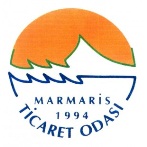 İş Makinesi Tescili İçin Gereken Evrak Listesi
İş Makinesi Tescil Başvuru Formu,
Başvuru sahibinin şahıs olması halinde nüfus cüzdanı fotokopisi veya ehliyet fotokopisi,
Başvuru sahibinin tüzel kişilik olması halinde ise şirketi temsilen yetkili kişinin veya vekalet verilen kişinin imza sirküleri fotokopisi,
İş makinesinin özelliklerini gösterir Teknik Belge, iş makinesi sahibi tarafından tetkik belge imalatçı veya distrübütör firmadan tedarik edilemiyorsa iş makinesi Tescil Esasları ekinde yer alan teknik belgeyi doldurarak odaya teslim eder.
Aracın başvuru sahibine ait olduğunu tevsik edici belge;
Sıfır iş makinelerinin imalatçılarının Türk olması veya iş makinesi ithal edilse dahi bir distrübütörden satın alınmış ise başvuru sahibi adına düzenlenmiş satış faturası,
İş makinesinin doğrudan ithalatçı firmadan alınması halinde ithalatçı firma tarafından başvuru sahibinin adına düzenlenmiş fatura, gümrük giriş beyannamesi ve gümrük vergisinin ödendiğine dair makbuz
İkinci el araçlarda başvuru sahibi adına noter tarafından düzenlenmiş satış sözleşmesi ile iş makinesinin satan kişi adına düzenlenmiş olan tescil belgesinin aslı,
İş makinesinin satış faturası veya satış sözleşmesi ibraz edilemez ise sulh Hukuk mahkemesi tarafından düzenlenen iş makinesinin sahipliğini gösterir tespit belgesi,
Yukarıda sayılan tevsik edici belgelerin aslı veya noter tasdikli sureti kabul edilebilir. bu belgeler haricinde hiçbir belge sahiplik belgesi olarak kabul edilemez.
İş makinesi tescil ücreti olan 169,5- TL'nin odamız veznesine ödendiğine dair makbuz.
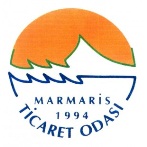 MARMARİS   TİCARET ODASI BAŞKANLIĞI'NA 
2918 SAYILI KARAYOLLARI TRAFİK KANUNU HÜKÜMLERİNE GÖRE TESCİLİ ZORUNLU İŞ MAKİNASI TÜRÜNDEN ARACIMA AİT TEKNİK ÖZELLİKLERİ GÖSTERİR BELGE İLE SAHİPLİK BELGESİ EKTE SUNULMUŞTUR. GEREKLİ TESCİL İŞLEMİNİN YAPILARAK TESCİL BELGESİNİN TARAFIMA VERİLMESİNİ ARZ EDERİM. …../…./……….
                                                                                                           Kaşe--İmza
ADRES	:
 
TEKNİK BELGE
Aracın Cinsi					 
Markası				:   
Modeli					:     
Tipi					:     
Net Ağırlığı				: 
Şasi Numarası				:    
Motor Numarası			:   
Motor Gücü				:    
Yakıt Cinsi (dizel/benzin/diğer)	: 
Mekanik-Hidrolik-pnömatik-halatlı	: 
Verim Kapasitesi(ton,saat,kw,psi)	:
Tekerlek Adedi			:     
Lastik Tekerlekli veya Paletli	
Lastik veya Palet Ebadı		:    
Ekipmanları				:
Diğer özellikleri			:
Sahibinin Adı Soyadı	 		: 
Kaşe imza
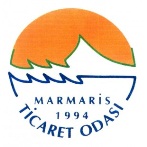 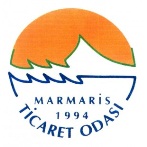 İŞ MAKİNESİNİN ZAYİ OLMASI DURUMUNDA
Zayi, yıpranma, eskime veya çeşitli nedenlerle yenilenmesi gereken iş makinesi tescil belgeleri ile tescil plakalarının yenilerinin verilmesi işlemleri, iş makinesi sahibi veya vekilinin odaya dilekçeyle başvurusu üzerine getirilir.
 
Gerçek ve Tüzel Kişiler İçin İstenen Evraklar
 
Başvuru dilekçesi,
Yetkili kişiye ait imza sirküleri,
Yetkili kişi tarafından vekâlet verilmişse vekâletnamenin fotokopisi,
Ruhsatın zayi ve/veya kaybolduğuna dair yerel veya ulusal gazete ilanı,
İş makinesi ruhsatı belge ücretinin odamıza ödendiğine dair makbuz veya banka dekontu
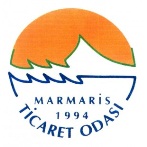 RESMİ KURUMLAR VE KURUM İÇİ YAZIŞMALARI
 
Kurum içinde yapılan Yönetim kurulu kararları (MTO-FR24) ve Meclis kararları (MTO-FR255) genel sekreter tarafından verilen dokümana göre karar sayısı verilerek yazılır. Kurum dışından gelen Resmi Kurum yazıları Genel sekreterin yönlendirmesi üzerine evrak kayıt işleminden sonra gerekli araştırmalar elde edilerek yapılır. Kurum içi yazışmalar ve Genel sekreterin kurum içine veya kurum dışına vereceği yazışma talimatları  odamız antetli kağıdı (MTO-FR44) düzenlenerek Muamelat Memuru tarafından yapılır.
GELEN EVRAK KAYIT
 
Kuruma gelen evraklar evrak kayıt sorumlusu tarafından teslim alınır. Gelen yazılar sıradaki sayı numarası verilmek suretiyle onaylı evrak kayıt defterine kaydedilir. Gelen evrak için bir cevap beklendiğinde evrak kaydına TAKİPLİ şerhi konulur. Takipli evrakın belirlenmesi, gelen evrak defterinde “T” harfi konularak yapılır. Eğer evrakın belirli bir gün içerisinde yanıtlanması gerekliyse T harfinin yanına kaç gün içinde cevaplanacağı yazılır. Gelen evrak, kayıt işleminden sonra Genel Sekretere; Genel Sekreterin yokluğunda ise Genel Sekreter vekiline yönlendirilir. Genel Sekreter tarafından ilgili birimlere sevk edilen yazıların gereği yerine getirilir ve yazılar ilgili birimin dosyasında MTO-PR01’e uygun olarak dosyalanır/arşivlenir
GİDEN EVRAK KAYIT 
 
Kurum içi birimlerince ilgili yerlere gönderilen yazılar, cevaplanan yazılar ve üyelere verilen her türlü evrak giden evrak defterine kaydedilir. Birimlerce yazılan yazılar giden evrak defterine sayı verilmek suretiyle kaydedilir. İki nüsha olarak düzenlenir. MTO-FR37 ye uygun olarak göre yazıyı yazan ilgili kişi tarafından paraflanır. Genel Sekreter tarafından imzalanır. Bir nüshası ilgili yere gönderilirken 2. nüshası giden evrak dosyasında evrak kayıt sorumlusu tarafından arşivlenir. Birimler, Genel sekreterlik ve Yönetim kurulu tarafından hazırlanan giden yazılar MTO-TA01 na göre hazırlanır.
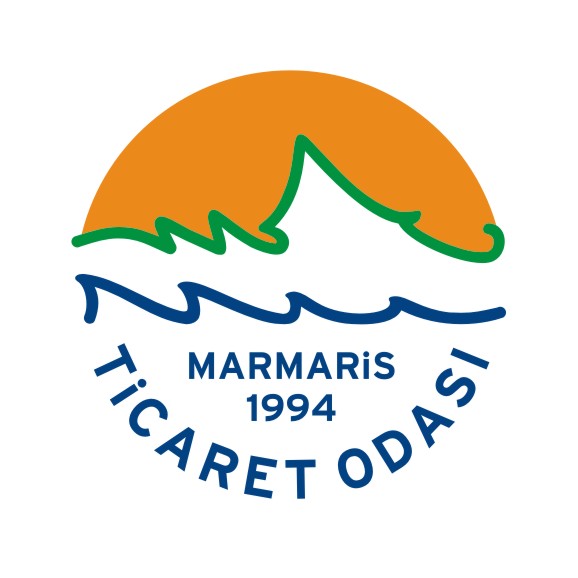 ÜLKAY KOCAEFE
Marmaris Ticaret Odası
Muamelat Birimi
Tel: (0252) 417 4373 - (120) Dahili
Fax: (0252) 417 0483
e-posta: ulkayozdemir@mto.org.tr
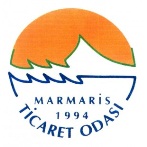